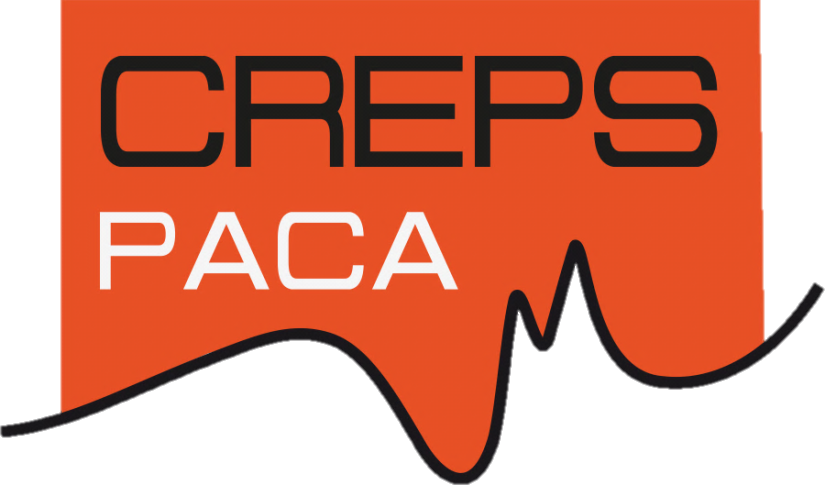 L’Enseignement à Distance:Une véritable opportunité pour le sportif de haut-niveau
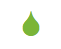 Retour sur le partenariat FIED-CREPS PACA(en date du 18 janvier 2010)
Quels en sont les fondements?
La recherche d’un dispositif permettant au sportif de haut-niveau de ne plus quitter son(ses) lieu(x) d’entraînement(s)
La volonté de la FIED de développer et de valoriser un EAD de qualité
Qui sommes nous?
CREPS: Centre de Ressources, d’Expertise et de Performance Sportives.
-Les CREPS sont des établissements du MS et font dorénavant partie du réseau du Grand INSEP
- L’objectif premier: accompagner le SHN et son encadrement à l’accomplissement de performances dans les compétitions de référence
Qu’entend-on par accompagnement?
Mise en place et suivi du PROJET de VIE du SHN:
- C’est l’élaboration du parcours de formation et d’insertion professionnelle construit AVEC et PAR le sportif
- Le SHN est maître de la conduite de son parcours: ce qui amène une individualisation de son parcours.
Actuellement, comment cela se passe?
En fonction des souhaits du SHN, recherche du cursus et de l’Université avec l’aide de la FIED.
Inscription dans l’Université retenue
Mise en place de l’accompagnement avec 3 niveaux de tutorat notamment
-1 tuteur ou aides à distance (Université d’accueil)
-1 tuteur en présentiel (matières principales)
-1 tuteur motivationnel
Inconvénients (ou difficultés à surmonter)
Risque d’isolement

Coûts engendrés par le tutorat

Capacité…ou non du SHN à être ou à tendre vers l’autonomie
Avantages:
Répond pleinement aux exigences demandées par le haut-niveau
Panel important de cursus proposés
Liberté temporelle, liberté des lieux
Les soutiens vers le SHN sont plus nombreux (individualisation supérieure)
Perspectives et axes de travail
Accompagner le SHN dans l’identification et la formulation du projet individuel de formation

Mise en place d’un contrat pédagogique

Renforcer le triple niveau de tutorat
Perspectives et axes de travail (suite)
La RESPONSABILISATION du sportif face à ses choix et à leurs conséquences lors de la conception du plan d’action

L’AUTONOMISATION du sportif dans ses choix et dans la mise en œuvre de son plan d’action, à travers un accompagnement à la prise de décision
(Référence: travaux de Véronique LESEUR)
Perspectives et axes de travail…avec la FIED
Sur un plan administratif et pédagogique:
Renforcer l’existant
Comment apprendre à apprendre à distance (mise en place d’outils)
Sur un plan stratégique:
Signature d’une nouvelle convention
Arriver à mettre en interrelation nos 2 ministères respectifs à propos de la prise en compte des SHN: examens délocalisés, rattrapage effectif d’épreuves n’ayant pu être effectuées…
Merci de votre attention